Medical Preparations of
                Kidney Transplantation
Outline 
Historical background of Transplantation
Timing of Kidney Tx
Donor Issues
Recipient Issues
Immunological work up
Immunosuppressive Meds
Recurrence
Graft Survival
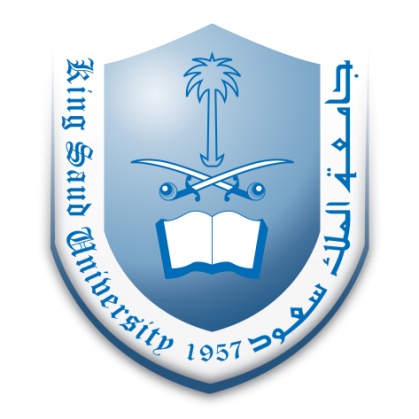 Renal transplantation is generally regarded as the treatment of choice for end-stage renal disease (ESRD) in children and adolescents. 
Dialysis therapy is generally considered as a bridge to renal transplantation for pediatric patients with ESRD.
Compared with chronic dialysis, renal transplantation offers survival advantage, improved linear growth, decreased hospitalization rate, and improved quality of life. 
For these reasons, renal transplantation should be the goal for treatment of ESRD in childhood.
NAPRTCS  Annual Report. 
European best practice guidelines for renal transplantation. 
Nephrol Dial Transplant 17 (Suppl 4):55.
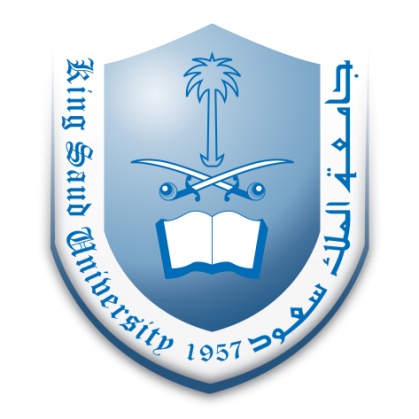 Pre-emptive renal transplantation provides an opportunity for the child and the family to bypass dialysis altogether and remains a viable alternative for patients with a suitable donor.
1902 - The first successful experimental kidney transplants were performed at the Vienna Medical School in Austria with animals.
1909 - The first kidney transplant experiments were performed in humans in France using animal kidneys. Although “the immediate results were excellent” the child died about 2 weeks later.
1933 - The first human-to-human kidney transplant was performed , there were mismatches in donor and recipient blood groups and the donor kidney never functioned
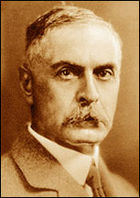 - Noted for his development in 1901 of the modern system of classification of blood groups 
from his identification of the presence of agglutinins in the blood.
- In1930 he received the Nobel Prize in Physiology &  Medicine
Karl Landsteiner (1868–1943)
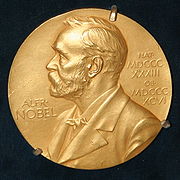 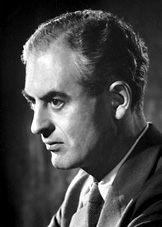 1943 -Nobel Prize for his work in tissue grafting , also for his discovery of acquired immunological tolerance
- Description of skin graft rejection as an immune process
Peter Brian Medawar 
     (1915 –1987)
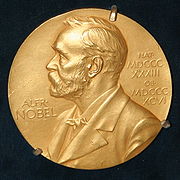 THE PERFECT MATCH
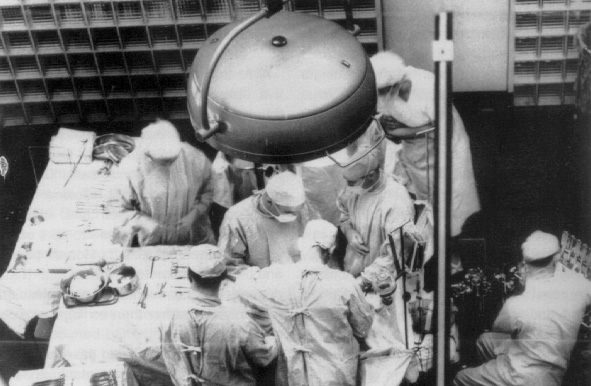 1954 - Joeseph E. Murray and his colleagues at Peter Bent Brigham Hospital in Boston performed the first truly successful kidney transplant from one twin to another.  This was done without any immunosuppressive medication.
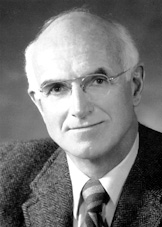 Murray won the Nobel Prize in Physiology & medicine in 1990 for his work on organ and cell transplant
Joseph Murray
Born in April 1919
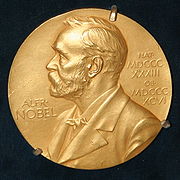 Early 1950’s - Cortisone-like medications were used to suppress the human body’s self-defense system (immune system), resulting in some kidney transplant success.
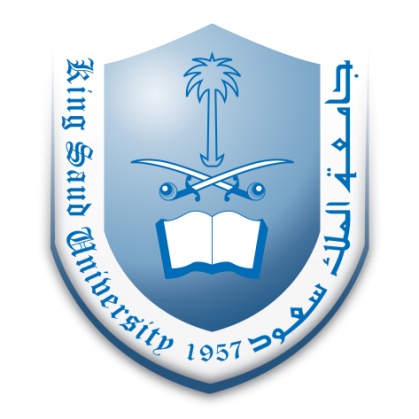 Time of kidney transplantation
Renal transplantation should be consider when renal replacement therapy is indicated .
In children, dialysis may be required before transplantation to optimize nutritional and metabolic conditions, to achieve an appropriate size in small children.
Many centers want a recipient to weight at least 12 kg, to minimize the risk for vascular thrombosis and accommodate an adult kidney size
Donors Issues
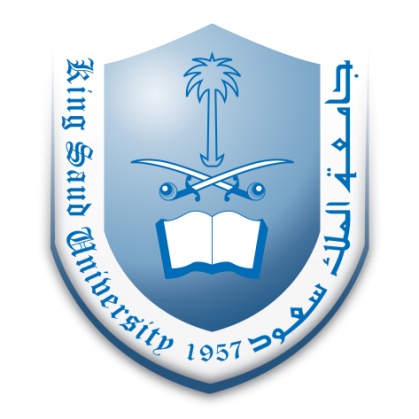 Source of  the Graft
1- Living donation 
Living donation is accepted by law, religion, and bioethics, provided that the donor is aware of the consequences of his/her act and makes the decision without outside pressure or commercialism . 
The results of living kidney transplantation are superior to those of cadaveric renal transplantation, especially in the long term for both related and non-related donors .
Advantages of kidney transplantation from a living donor in comparison with a cadaveric kidney
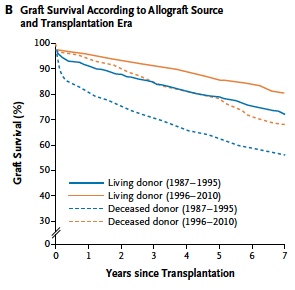 Requirements in considering a subject for potential living kidney donation
Voluntary offer 
Aware of alternative therapies for the recipient
Aware of the risk for the donor and the recipient
Psychologically suitable 
Psychological evaluation in doubtful cases 
Fully informed consent
Contraindications for LKD:
    Absolute
Cognitive deficit
Drug or alcohol abuse
Evidence of renal disease
Significant abnormal renal anatomy
Bilateral renal stone
HPN,DM ,prior ,MI mod. to sever lung disease,
    chronic liver disease or chronic active infection
History of malignancy
Coagulation problems
Current pregnancy
Relative
ABO incompatibility
Age <18 or  >65
Obesity BMI>35
Jehovah’s Witness
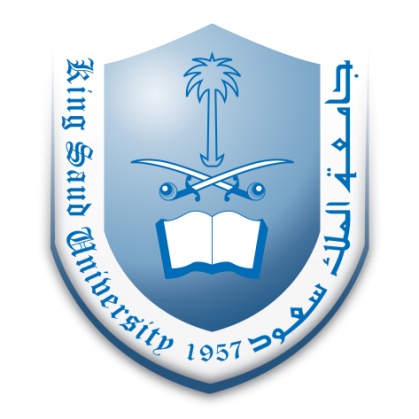 2- Deceased (Cadaveric ) Donor :
A - Current situation
The large majority of cadaver transplanted kidneys are removed from brain-dead donors with respiration and circulation are artificially maintained (Heart beating donor).
However, despite the legal and religious acceptance of brain death, many potential donors are not recognized, and some of the families refuse to donate !!!
       Do we need to change this current situation ?
B- Presumed consent:
Under this system ,the organ of the deceased would be removed unless an objection had been  registered in advance by the donor or by the family.
This approach spares families from having to consider organ donation at traumatic time and also increase the # of organs for transplantation !!!!!
C- Mandated  Choice: 
Under this system the individual would required to make choice in order to receive or renew the driver’s license or national ID
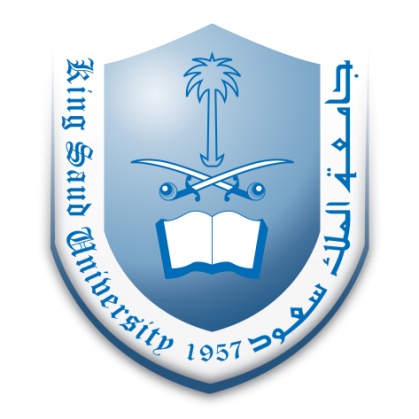 D- NHBD (DCD):
It rely on the use of irreversible cessation of circulation and respiratory functions, as opposed to irreversible cessation of brain function
There are several problems with this approach !!!! 
         Time until harvesting the donor ? 2 min or 10 min          		, religion ???
E – Financial incentive for LD :
I am in need of cash for my family needs ?
Is it legal to sell my own kidney ?
Is it safe for both donors and recipients ?
Due to the organ shortage, it had been the practice of many ESRD patients to seek the help of commercial centers that offered living non-related kidneys (LNR). 
Several centers were offering such services. 
The patients would be offered a kidney from a donor seeking financial gain and would receive a transplant without delay.
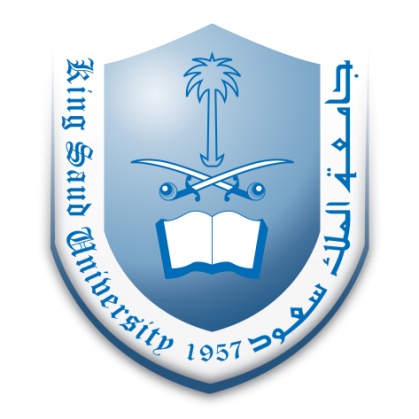 Pretransplant studies would be limited  
Patients would usually be started on triple-therapy IM ,and would be shipped back to his country within 2 weeks of the procedure to arrive in the emergency rooms
 Needless to say, the incidence of immunological, surgical, and infectious complications is much higher in these recipients
W. K. A1-Khudair, World J Urol  14:268-271
Unfortunately the medical information accompanying these patients usually  poor or fair.
Education of the patients was lacking, and their compliance with medications, instructions, and follow-up visits also would be poor or fair
W. K. A1-Khudair, World J Urol  14:268-271
Recipients Issues
Evaluation of the recipient:
Hemostasis
Neuropsychiatric assessment 
Non adherence issue
Pretransplant nephrectomy
Establishing the precise cause of ESRD
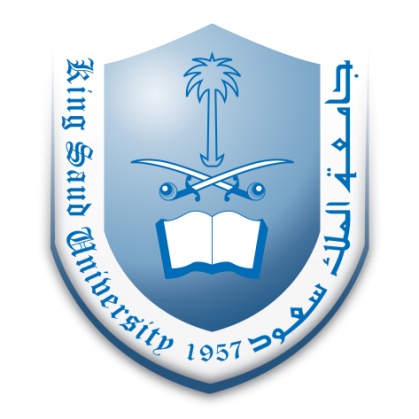 Etiology  OF ESRD 
The most common primary causes of kidney failure in young children are congenital or inherited disorders such as:    Renal dysplasia                                                               Obstructive uropathies                                                      Reflux nephropathy 
In older children acquired glomerular diseases such as FSGS and lupus nephritis
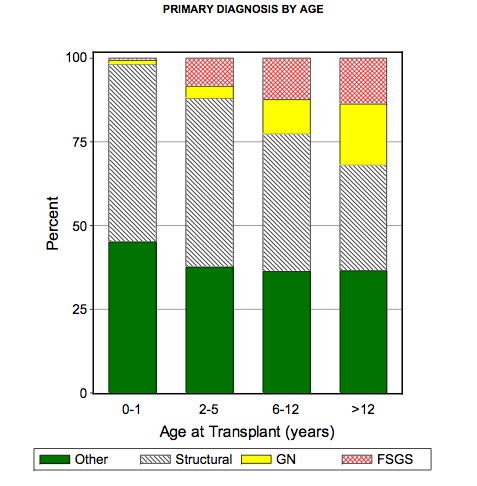 In contrast, the most common primary renal diseases that lead to end-stage kidney disease in adults are diabetic nephropathy, hypertension, and  ADPK
NAPRTCS Annual Report.
Recurrence
Pediatr Nephrol (2009) 24:2097–2108
(i) Up to 30% of children and young adults with FSGS harbour mutations of genes encoding proteins of the podocyte, the slit diaphragm or the glomerular basement membrane.
(ii) These genetic FSGS almost never recur after transplantation.
(iii) The therapy of post-transplant FSGS recurrence ?
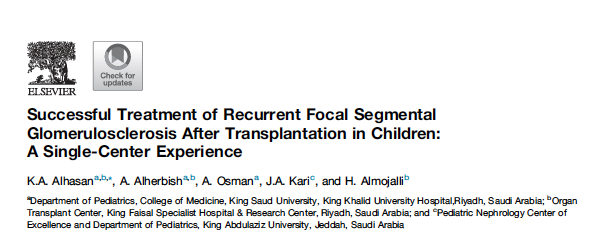 UROLOGIC ISSUES
Surgical correction may be required for certain structural abnormalities before Tx
Neurogenic bladder (1ry or 2ry ) may lead to ESRD in children. 
Children with neurogenic bladder with small bladder capacity likely will need  bladder augmentation
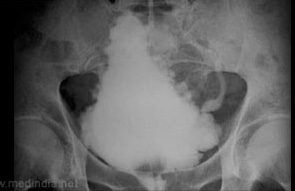 In patients with PUV, an open vesicostomy may need to be performed early in life to decompress a dysfunctional bladder. An open vesicostomy may be kept in place for many months after transplantation.
Those children may will need lifelong antimicrobial prophylaxis to prevent UTI
Dharnidharka VR et al. Clin J Am Soc Nephrol 2007;2:100-6.
IMMUNIZATIONS
Vaccination strategies pre-KT:
Children require multiple vaccinations during early childhood to protect them from preventable infectious diseases. 
Vigorous effort to immunize children completely before transplantation is critical
Although children with ESRD often have a suboptimal immune response and reduced duration of immunity, have better immune responses compared to patients after transplantation:
Higher initial doses or extra doses may be needed
Antibody titer monitoring with booster doses of vaccines may be needed.
Esposito S, et at,Vaccine 32:6601–6606
AST recommend that pediatric SOT candidates be immunized prior to transplantation using age appropriate guidelines
Children behind on vaccinations prior to transplantation can follow an expedited schedule according to the CDC’s catch-up schedule
Gangappa S,et al, Transpl Int 21:293–303
live vaccines are generally contraindicated post transplantation , so ensuring that all eligible vaccines are given before transplant surgery is critical
For live-attenuated vaccines: Waiting a minimum of 4 weeks between vaccine administration and transplantation is recommended
Recommended vaccines for KT C&R
Thomas G. Fox,et al Pediatr Nephrol (2019) 34:579–591
Recommended vaccines for KT C&R
Thomas G. Fox,et al Pediatr Nephrol (2019) 34:579–591
How to vaccinate patients undergoing transplant and recently received immunosuppressive  and/or IG therapies?
As a general recommendation, most sources suggest delaying vaccination for at least 6 months after rituximab in order to make the administration of inactivated vaccines effective and live vaccines safe
Cheng DR, et al the evidence to pediatric patients. Expert Rev Vaccines 15:1567–1574
Delaying live virus vaccines for at least 4 weeks in patients receiving 14 days or more of high-dose corticosteroids (≥2 mg/kg/day of prednisone or ≥ 20 mg/day in patients over10 kg) is generally recommended
American Academy of Pediatrics. Committee on Infectious Diseases (2015) Red book
MMR and varicella vaccines should be delayed at least 2 weeks before and up to 11 months after receipt of IG
Unfortunately, incompletely vaccinated children often receive transplants. 
A survey of pediatric SOT centers in the USA reported that 82% of providers would list a child who was not vaccinated for medical reasons and 47% would list a child whose parents had refused vaccinations.
Ladd J, et al ,Pediatr Transplant 17:244–250
Vaccination strategies after KT:
Live vaccines is generally should be avoided
6 months after transplantation Injectable influenza vaccine should be given annually.
Immunologic Work-up of Donor and Recipient
A-ABO blood grouping:
The ABO blood group should be determined. 
The same criteria as used for blood transfusions may be adopted for renal transplants, with group O being the universal donor and group AB the universal recipient.
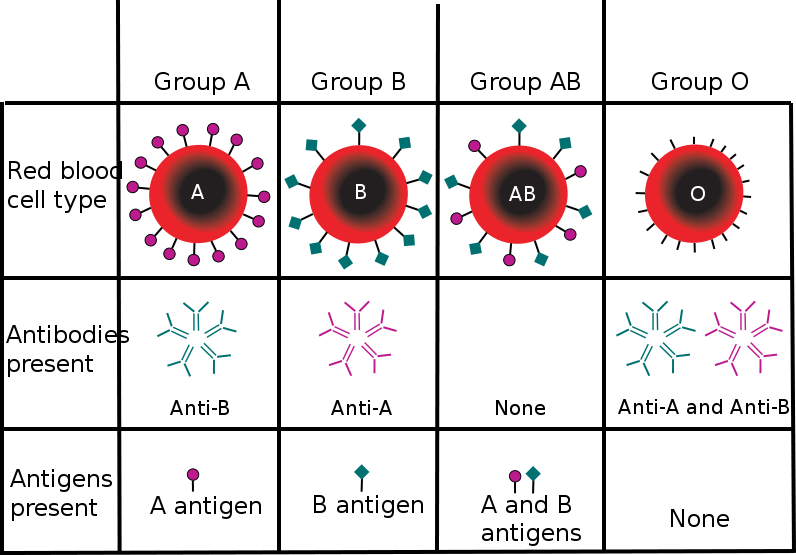 In cadaveric kidney transplantation, the donor should be ABO identical to the recipient, and ABO blood group compatibility should be discouraged. 
This preserves the balance between demand and supply for different ABO phenotypes and counteracts the tendency for O patients to accumulate on waiting lists
Paired Exchange Donation
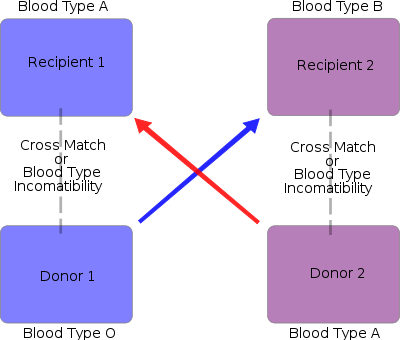 (i) Paired donations allow to overcome ABO- and HLA incompatible
transplantation by swapping organ donors.
(ii) These paired donations programmes could include other parameters that influence graft outcome such as viral infections or age disparity.
B- Histocompatibility testing:
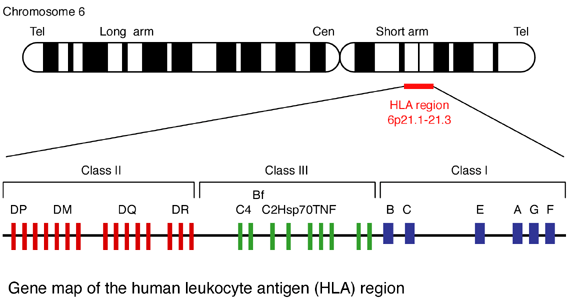 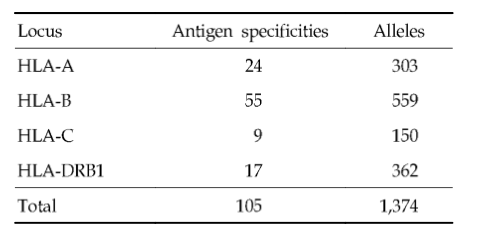 [Speaker Notes: The human MHC calked HLA 
HLA antigen are divided into class 1]
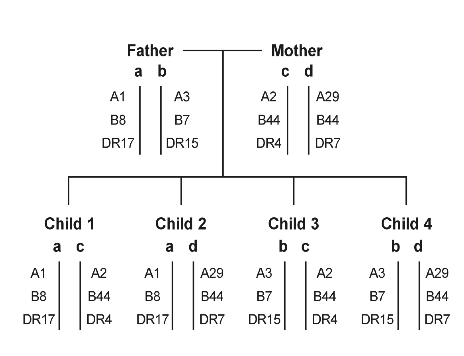 -MHC is inherited as HLA haplotype in Mendelian fashion from each parent
-2 sibling have 25% chance of being HLA identical,50% of being haploidentical 
and 25% they share no HLA haplotype
[Speaker Notes: 2 sibling have 25% chance of being HLA id,50% of being haploidentical and 25% they share no HLA haplotype]
A- Tissue (HLA) Typing:
Serological typing
Molecular typing
Crossmatch:
CDC XM
CDC AHG XM
FCXM
ELISA
HLA antibodies screening :
PRA
Luminex
Immunosuppressive Medication
Contraindications to renal transplantation in children
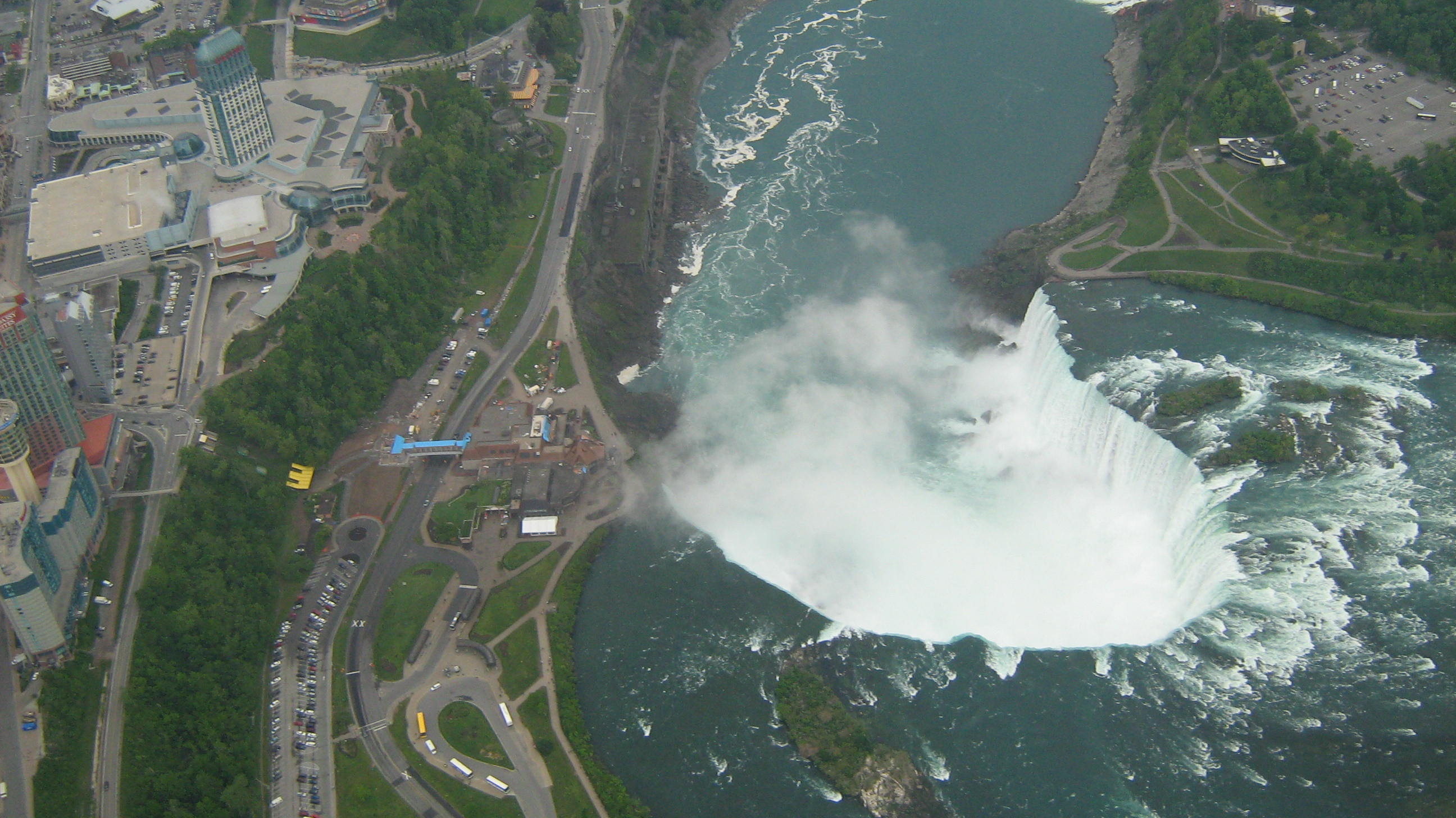 Thank You